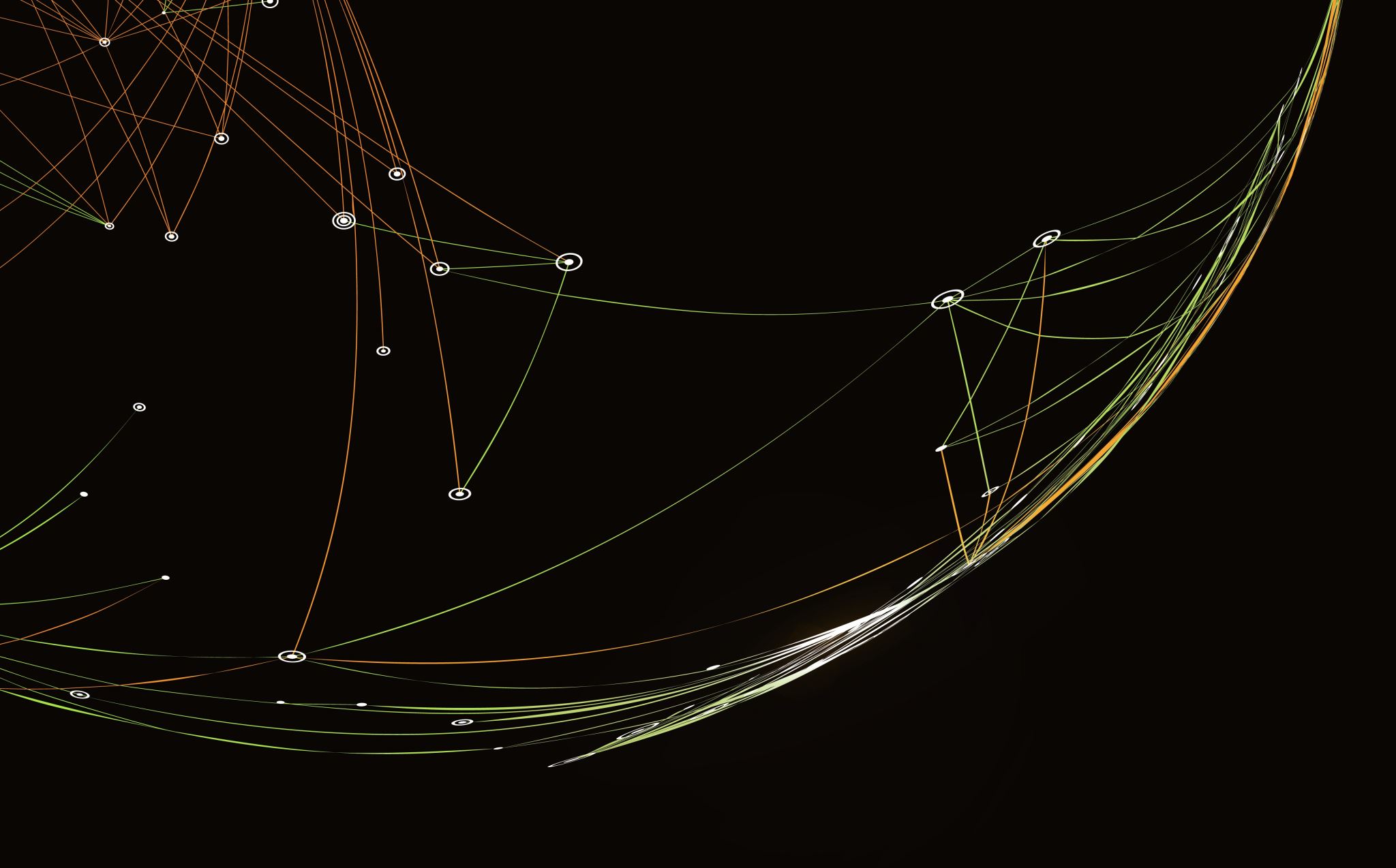 Rete senza filiIl progetto intende favorire lo sviluppo di alcune LIFE SKILL COGNITIVE (pensiero critico, pensiero creativo, risolvere problemi, prendere decisioni) EMOTIVE (consapevolezza di sé, gestione delle emozioni, gestione dello stress) e RELAZIONALI (empatia, comunicazione efficace, relazioni efficaci) degli studenti tra i 10 e i 14 anni.L’obiettivo è consentire ai ragazzi di navigare il mondo virtuale e reale con la consapevolezza dei rischi e delle opportunità che li caratterizzano.
PRIMA ATTIVITA’La tecnologia per mePartendo da alcune immagini rappresentative dei diversi aspetti del digitale, si elabora una mappa delle rappresentazioni della tecnologia digitale nella classe e si termina con una digital challenge
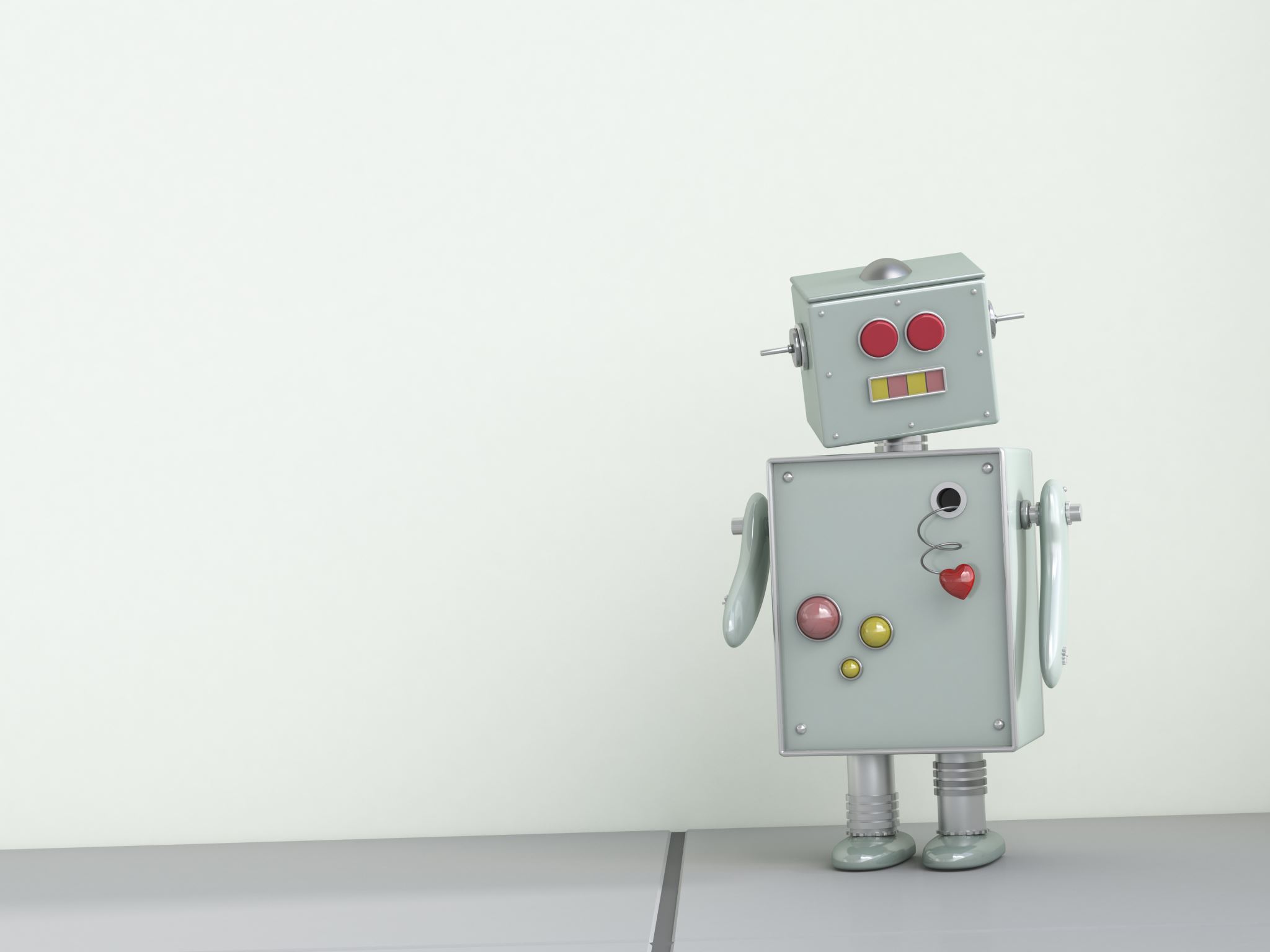 Parole chiave
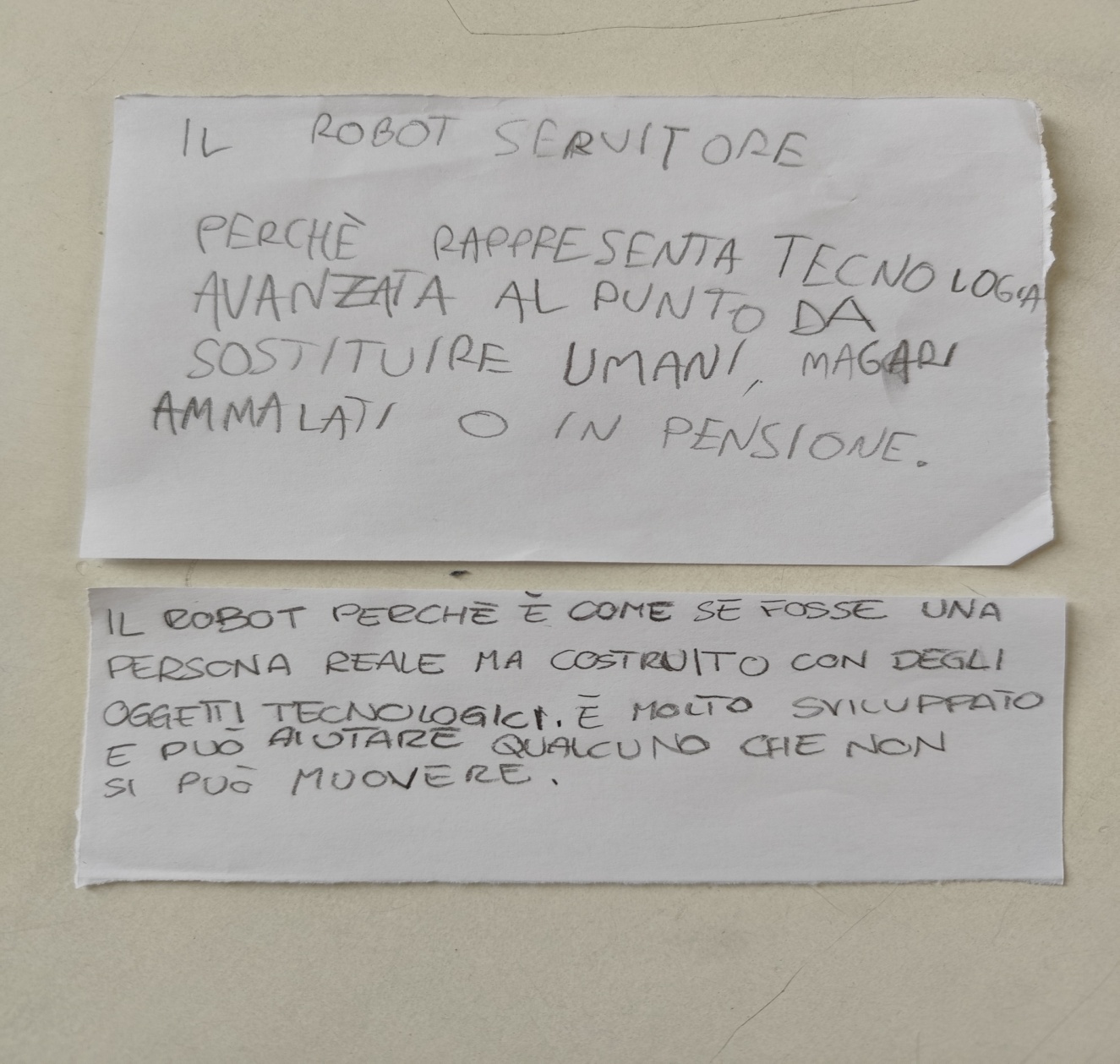 Robot:
Intelligenza artificiale
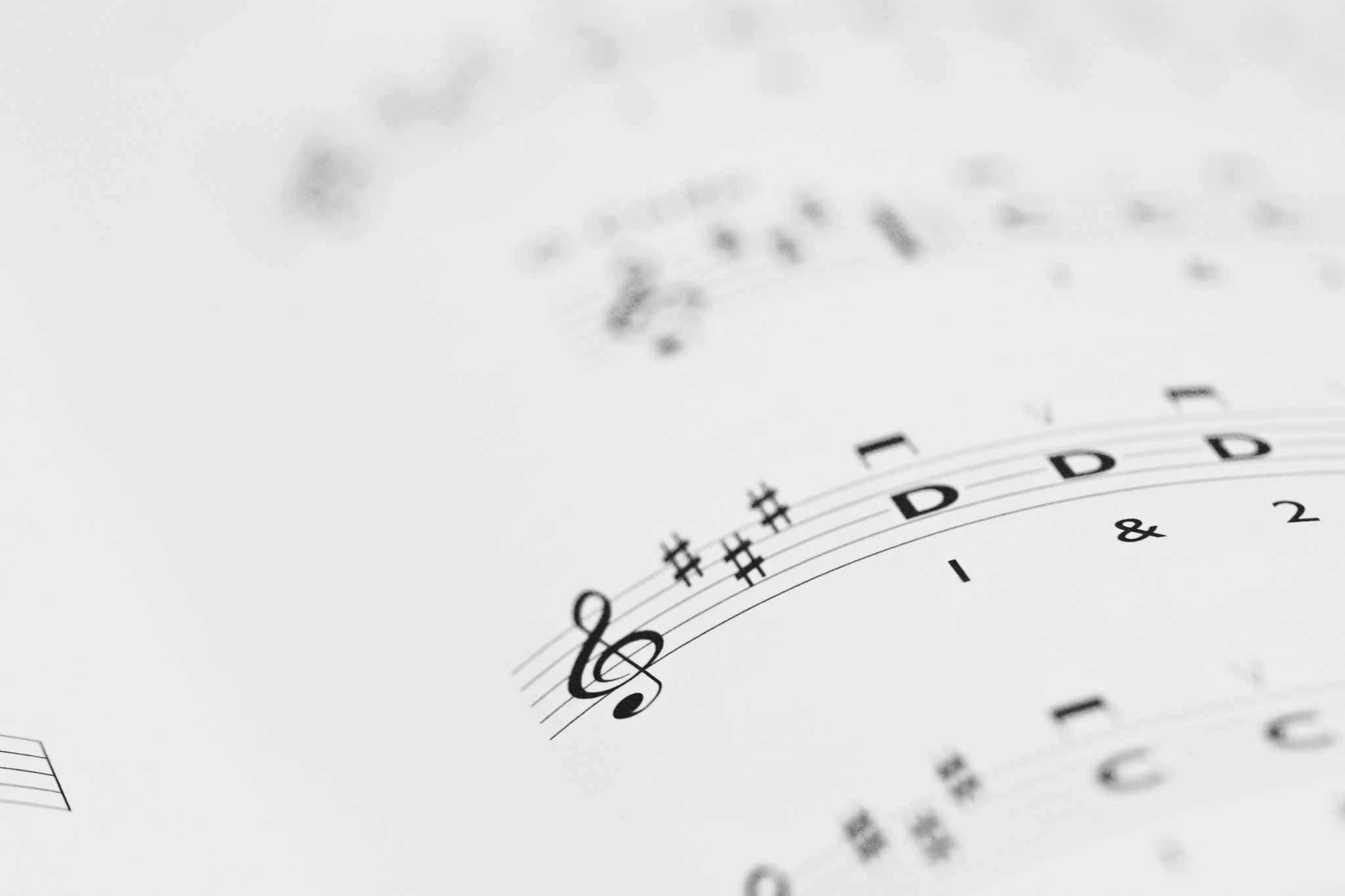 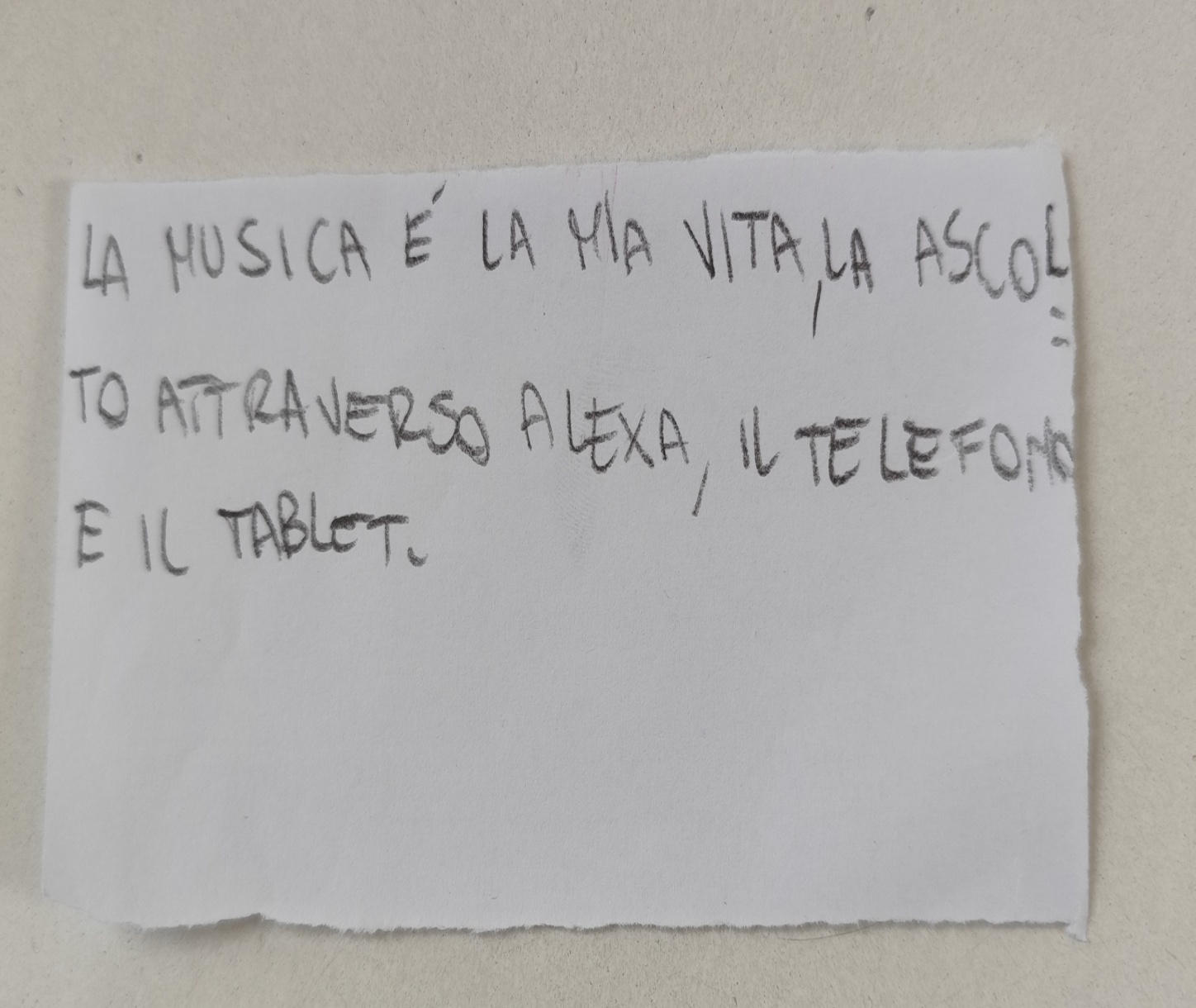 musica
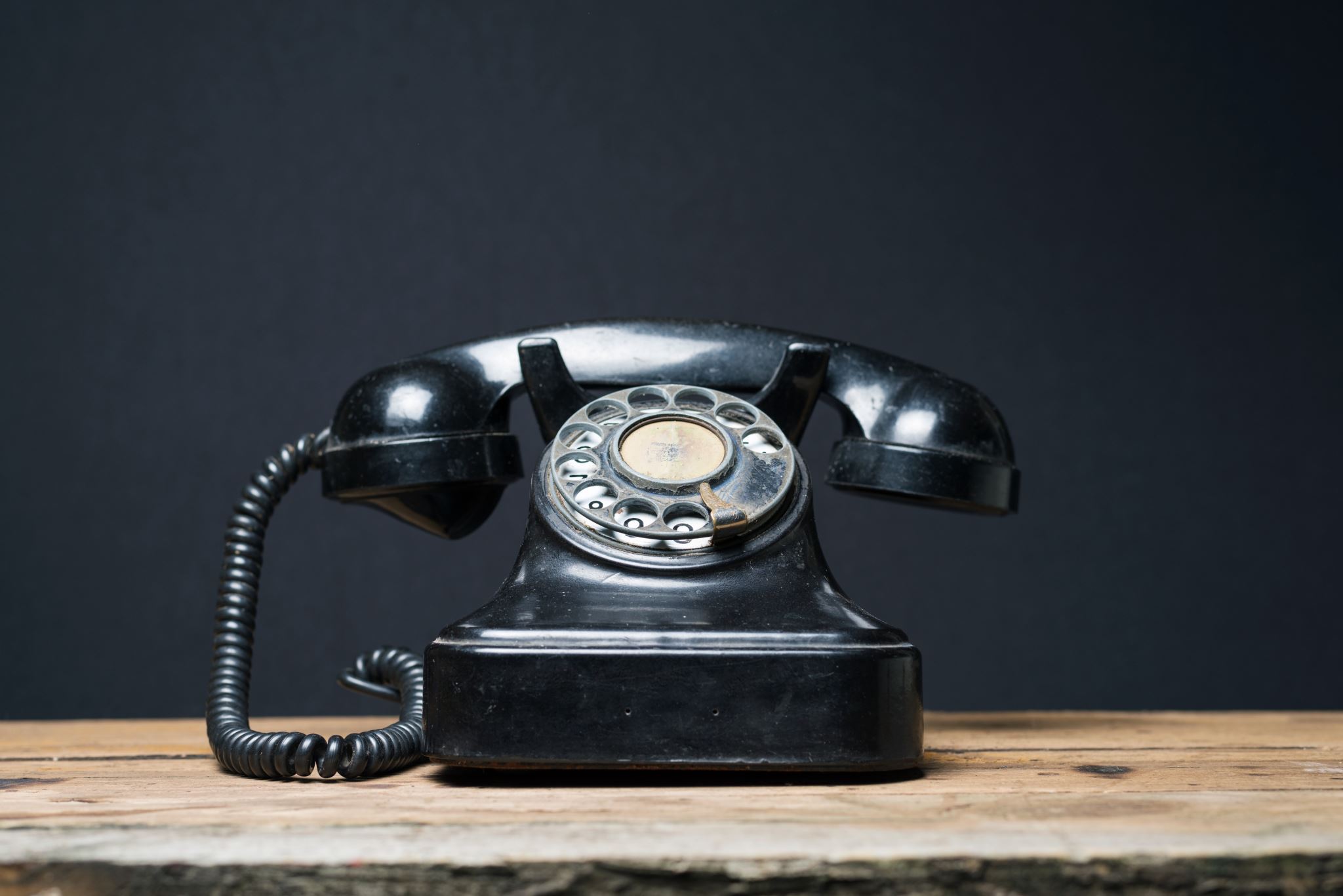 telefono
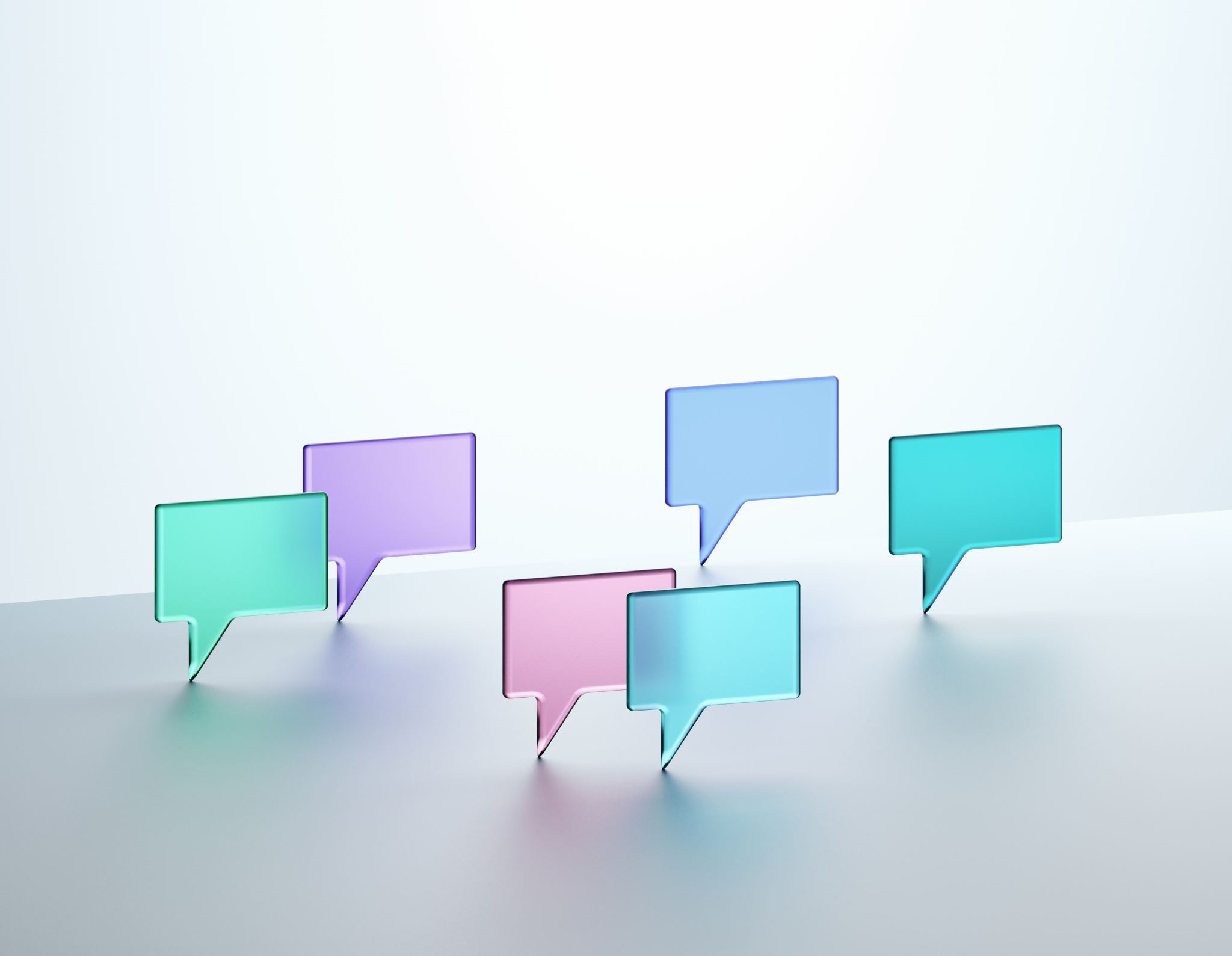 Messaggi
Videogiochi: 3D
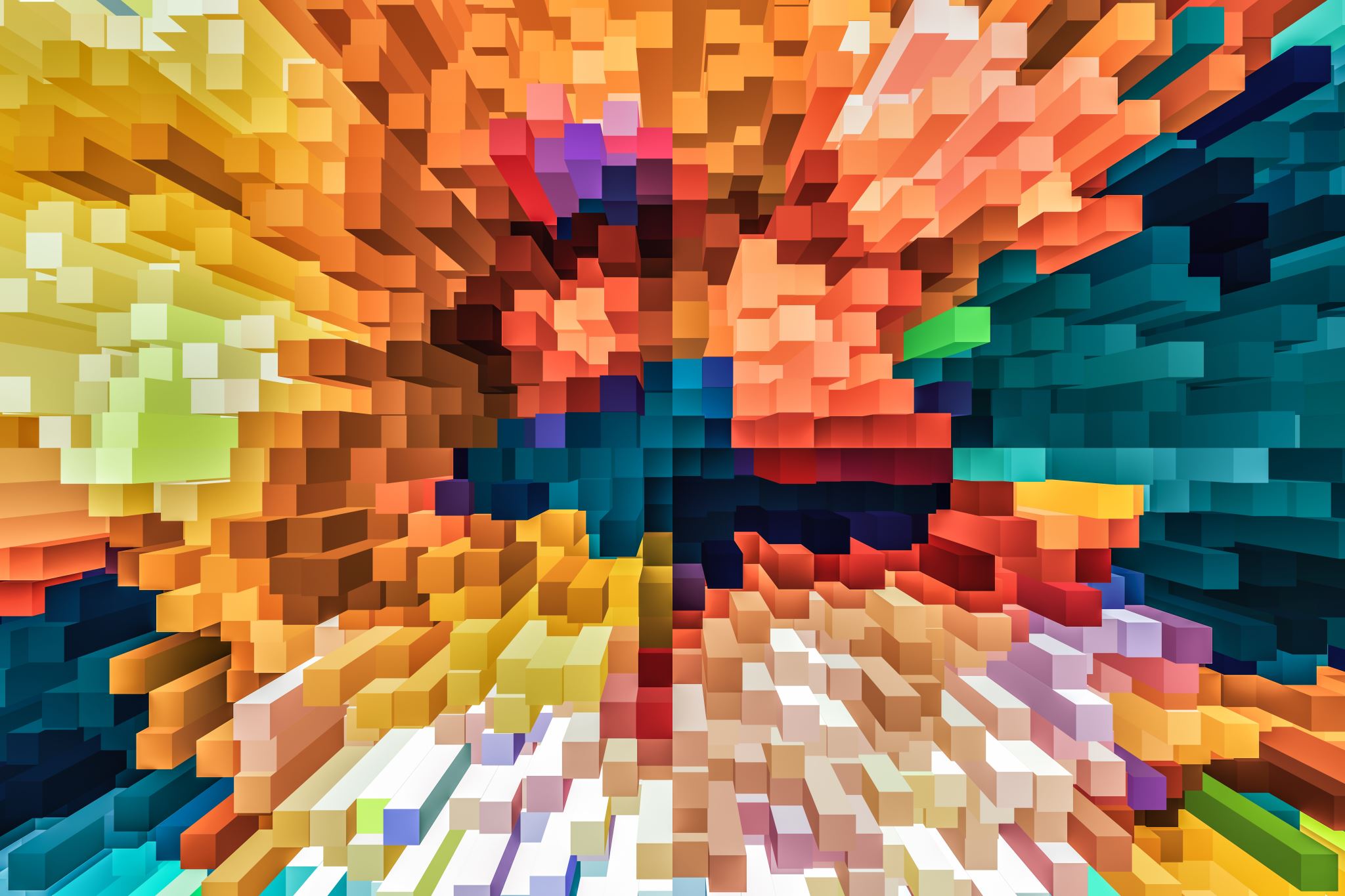 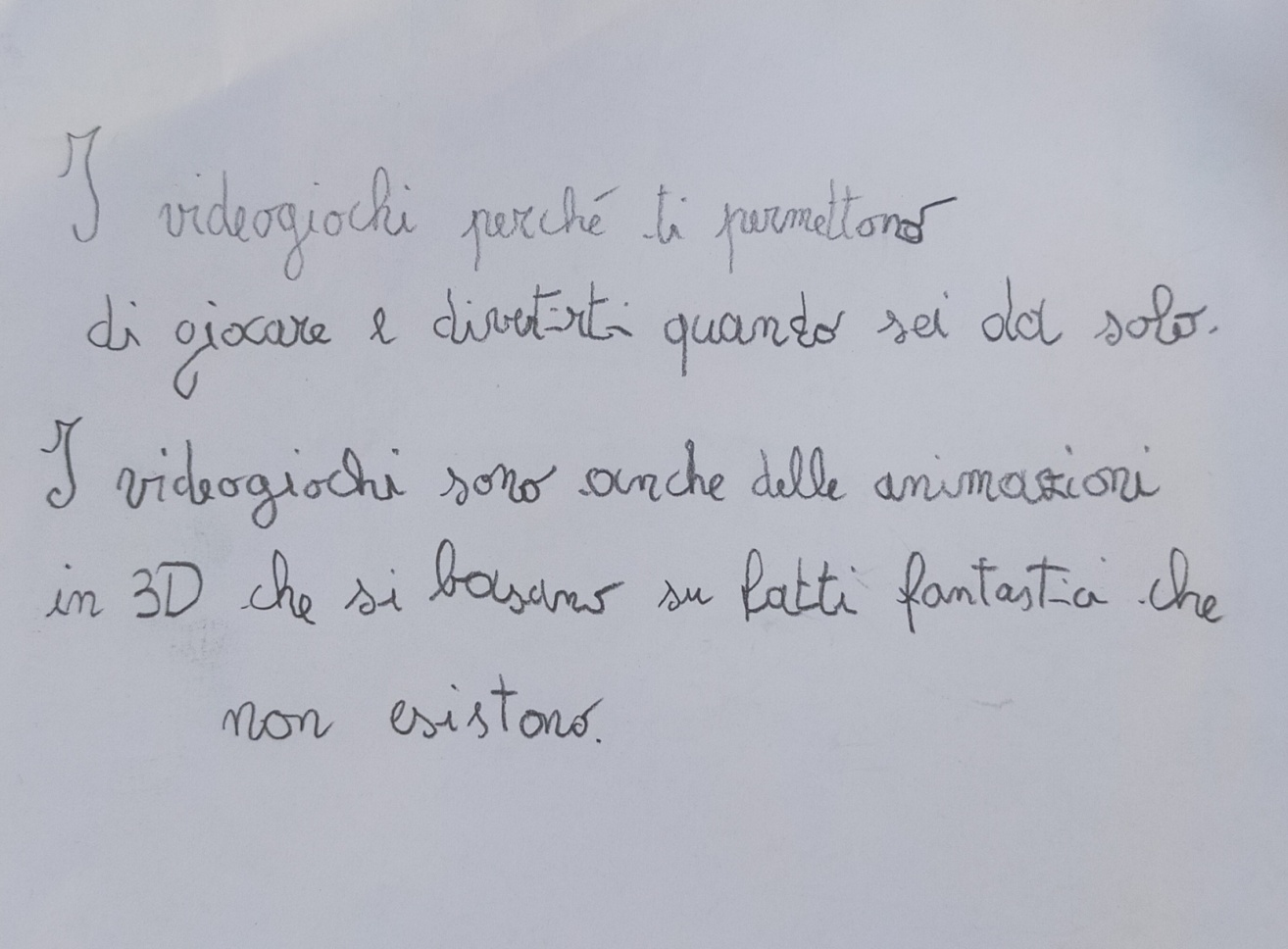 Sintesi dell’attività e relativi commenti
Che tipi di tecnologia possiedi e come la utilizzi?
Alla domanda che apparecchio tecnologico possiedi quasi tutti hanno risposto: TV, telefonini, tablet, Alexa, giochi elettronici, PC, telecamere di sicurezza.
   Come puoi utilizzare la tecnologia a casa?
   Utilizzo la tecnologia per giocare, per fare ricerche, guardare   film e documentari, consultare il registro, chiamare e/o videochiamare gli amici.
   Come li utilizzi?
   PC, tablet e telefonino li utilizzo per cercare notizie o per aiutarmi nei compiti, la TV per guardare i film e i documentari, Alexa per giocare e ascoltare musica, la consolle per giocare.
Immagini della tecnologia
Dopo aver visionato alcune immagini riguardanti gli apparecchi tecnologici di uso comune chiediamo ai bambini di scegliere le immagini che li rappresentano.

Alla domanda quali immagini non sono state scelte hanno risposto: il pc perché lo usiamo poco; disegnare sul tablet perché farlo su carta è meglio e fissare per troppo tempo il tablet rovina la vista; il trasmettitore perché non ci ha interessato.
Facilita le relazioni :
Quando messaggio e/o chiamo
Quando comunico attraverso mail o chat
Quando la tecnologia digitale….
Ostacola le relazioni:
Se resto troppo sul tablet e non comunico 
Se gioco per molto tempo e mi isolo
Se videogioco da solo
Se guardo il cellulare in presenza di altre persone
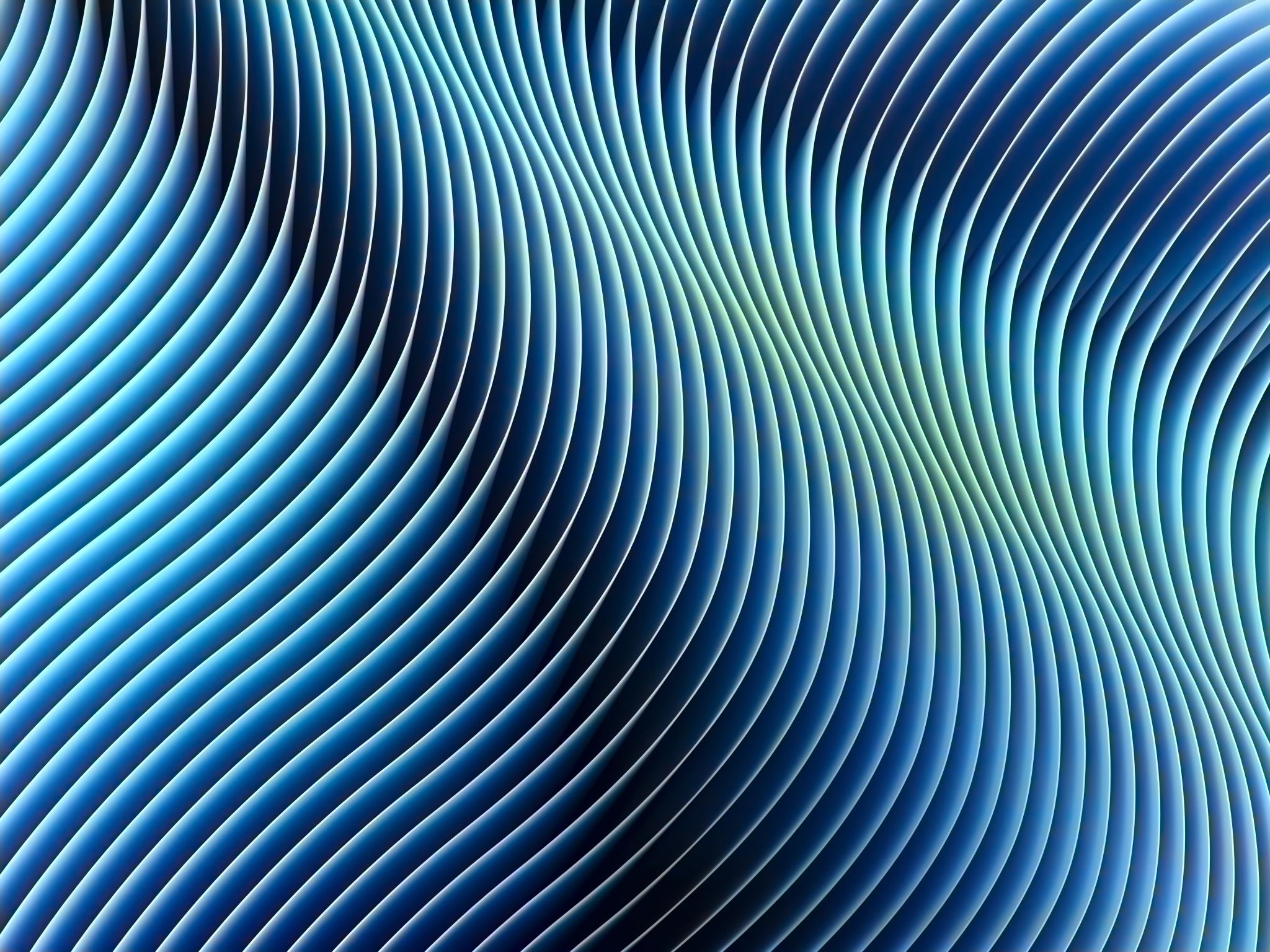 La tecnologia la possono usare tutti o è meglio porre dei limiti d’età?
Che cosa ci fa guadagnare o che cosa rischia di farci perdere la tecnologia?
Guadagnare
Perdere
Amicizie on line
La possibilità di vendere e/o comprare in qualsiasi momento e dovunque
Amicizie, quando si perde ai videogiochi
Soldi (truffe)
Soldi per acquistare skin
Funzionalità o dati del telefono per colpa di virus
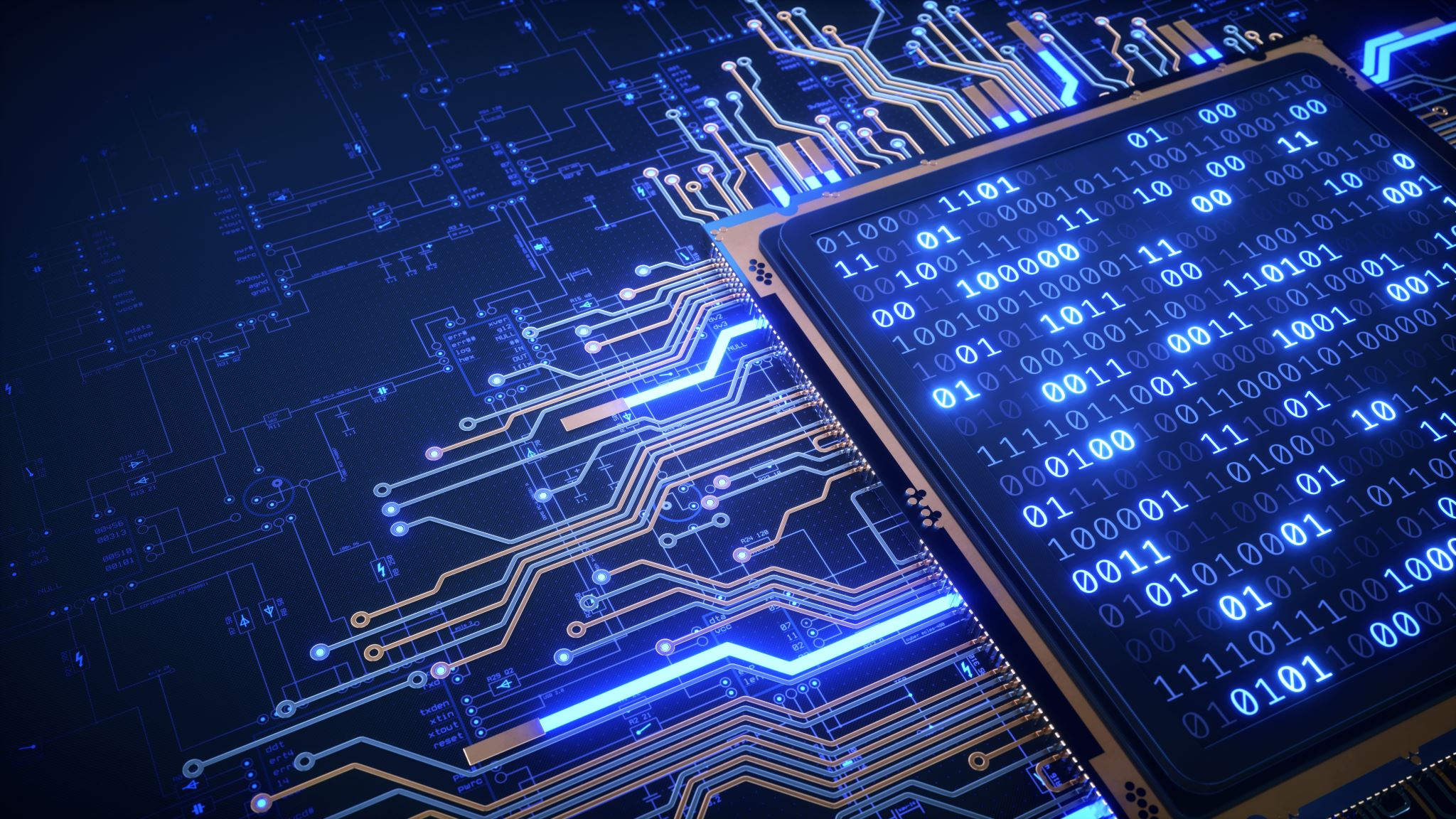 Come potrebbe essere la tecnologia del futuro?
Creare altre piattaforme digitali
Utilizzare torrette tecnologiche per proteggere la casa da intrusi
Creare forme più sofisticate di PC e di telefonini
Avere treni sospesi velocissimi che si muovono con l’utilizzo di magneti 
Avere treni senza personale
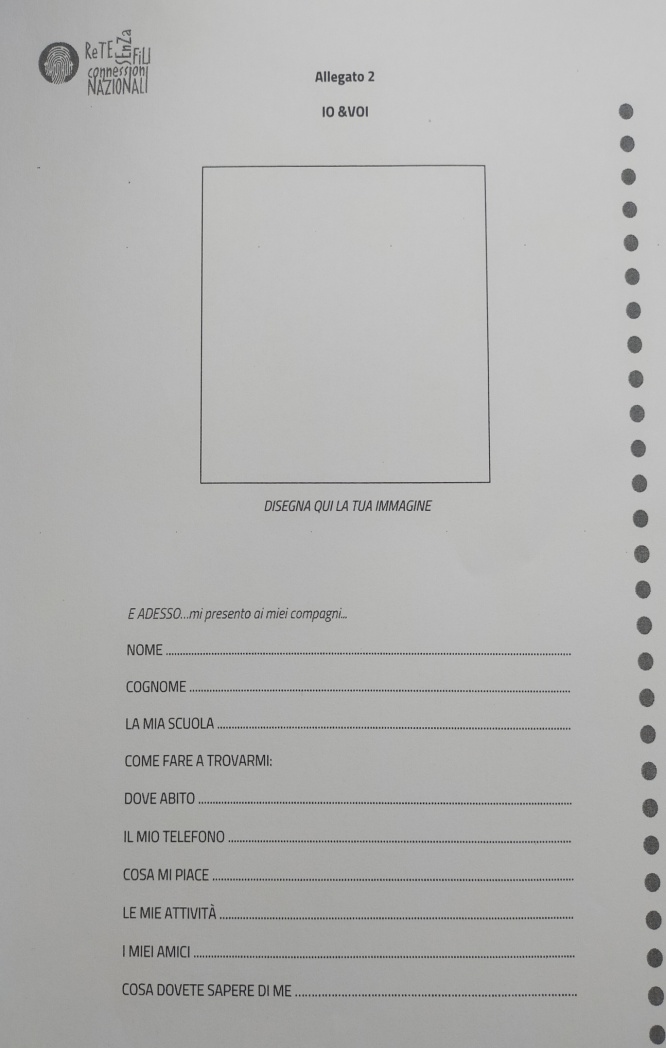 Seconda attivitàIO e VOIGrazie a un gioco di presentazione, si discutono i rischi e le opportunità relative alla diffusione di informazioni online e si visiona un video sull’utilizzo di Internet in sicurezza.
Adesso mi presento 
ai miei compagni
Ogni alunno si presenta fornendo
 informazioni reali di sé.
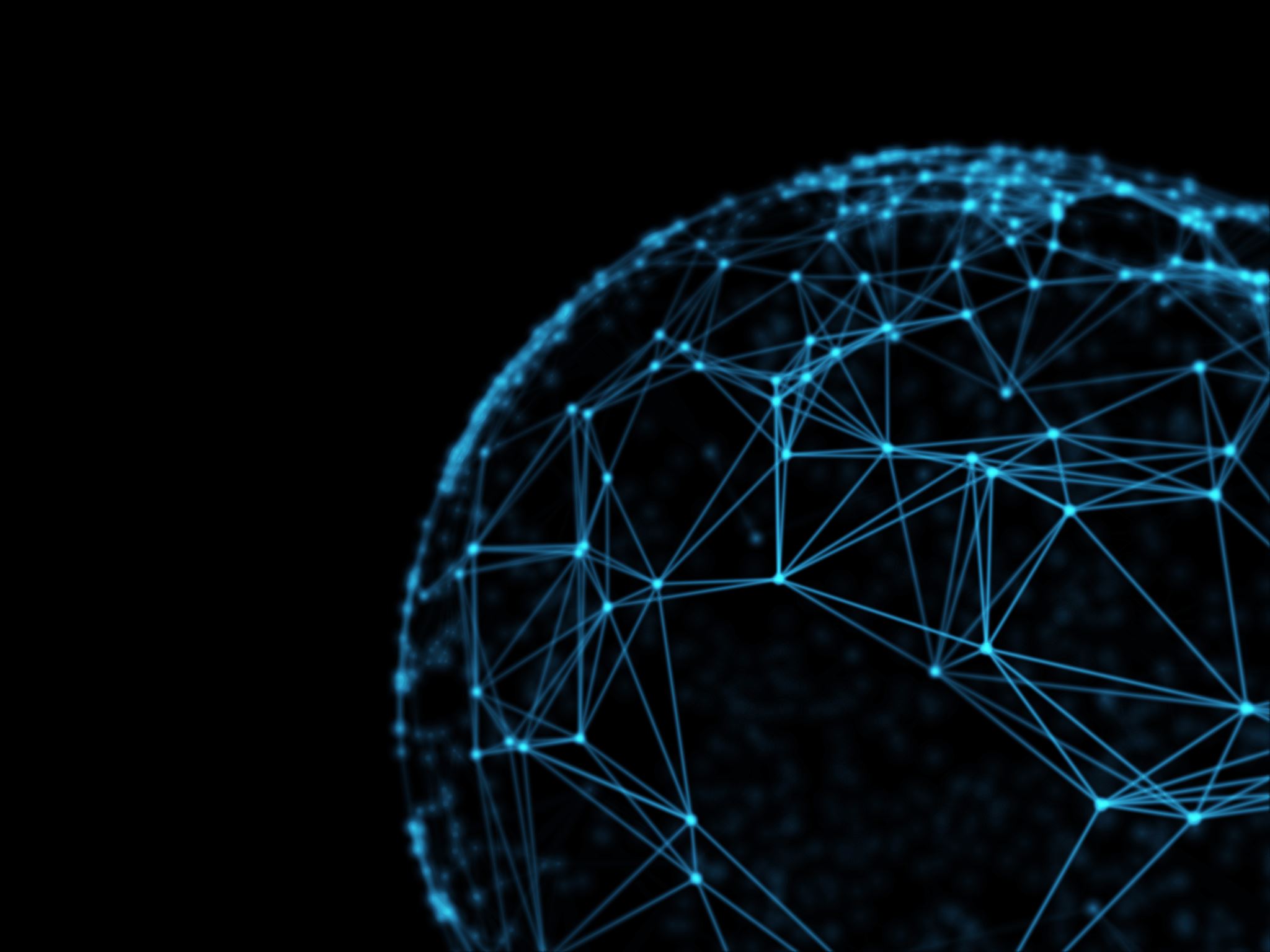 IO E GLI ALTRI…e adesso mi presento sul web e sui socialOgni alunno fornisce di sè informazioni che non semprecorrispondono alla realtà, ma seguono spesso l’ immaginazione e  i desideri …
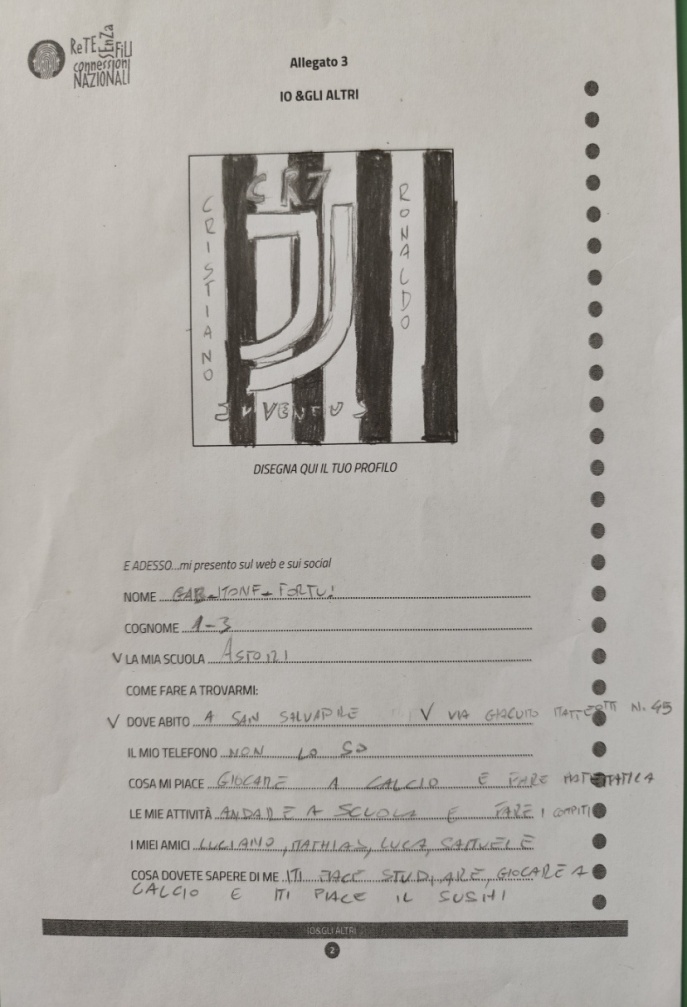 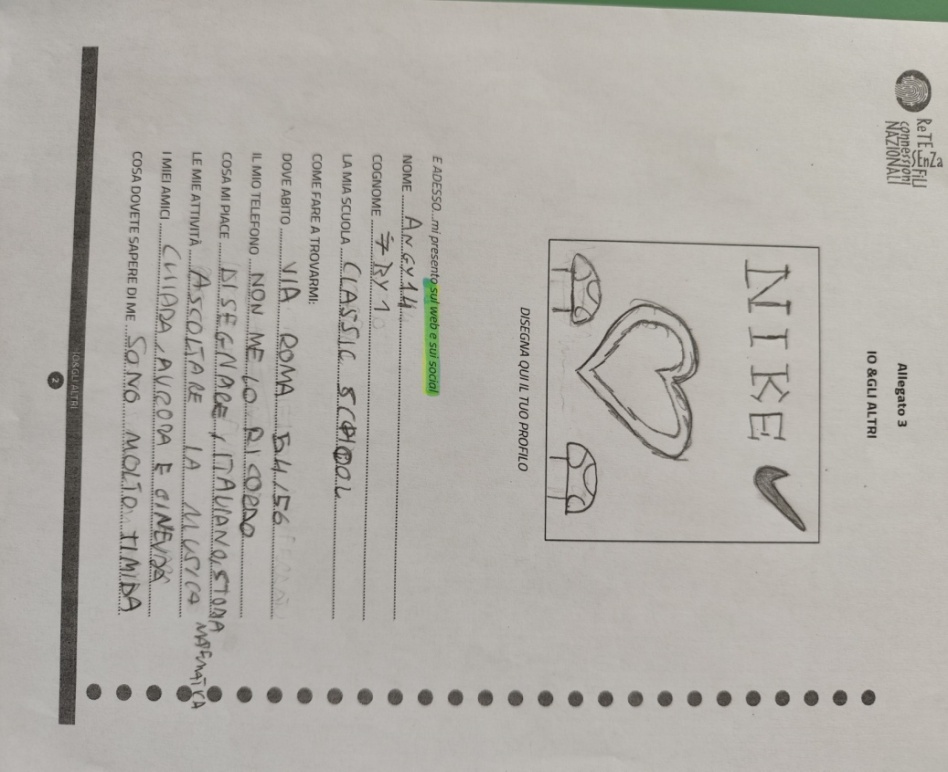 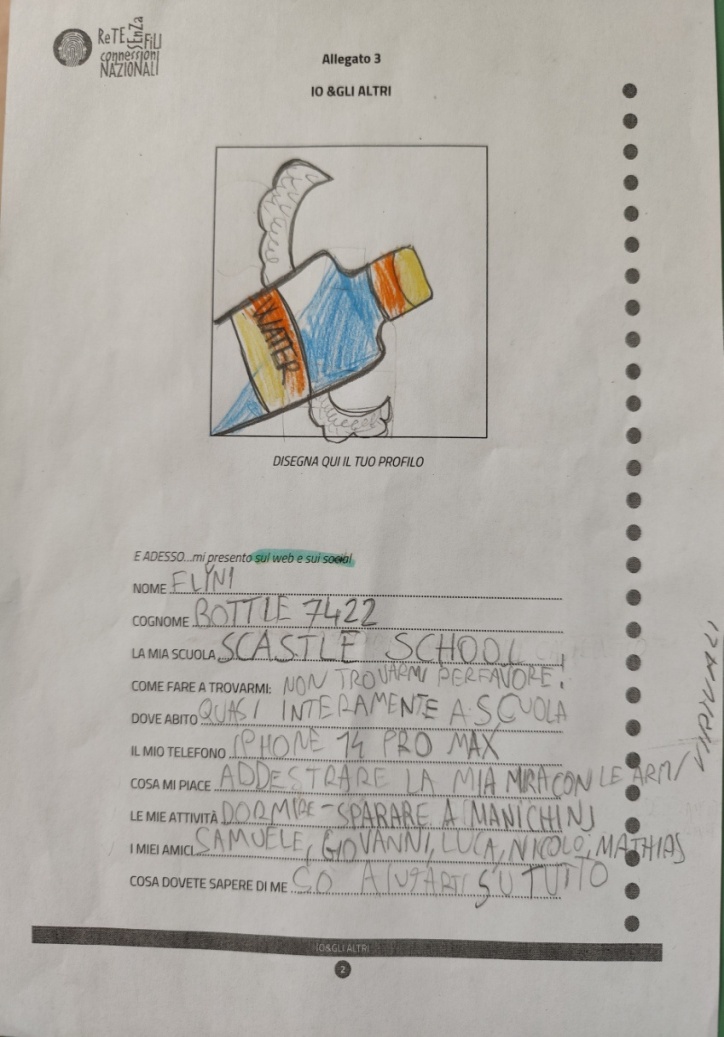 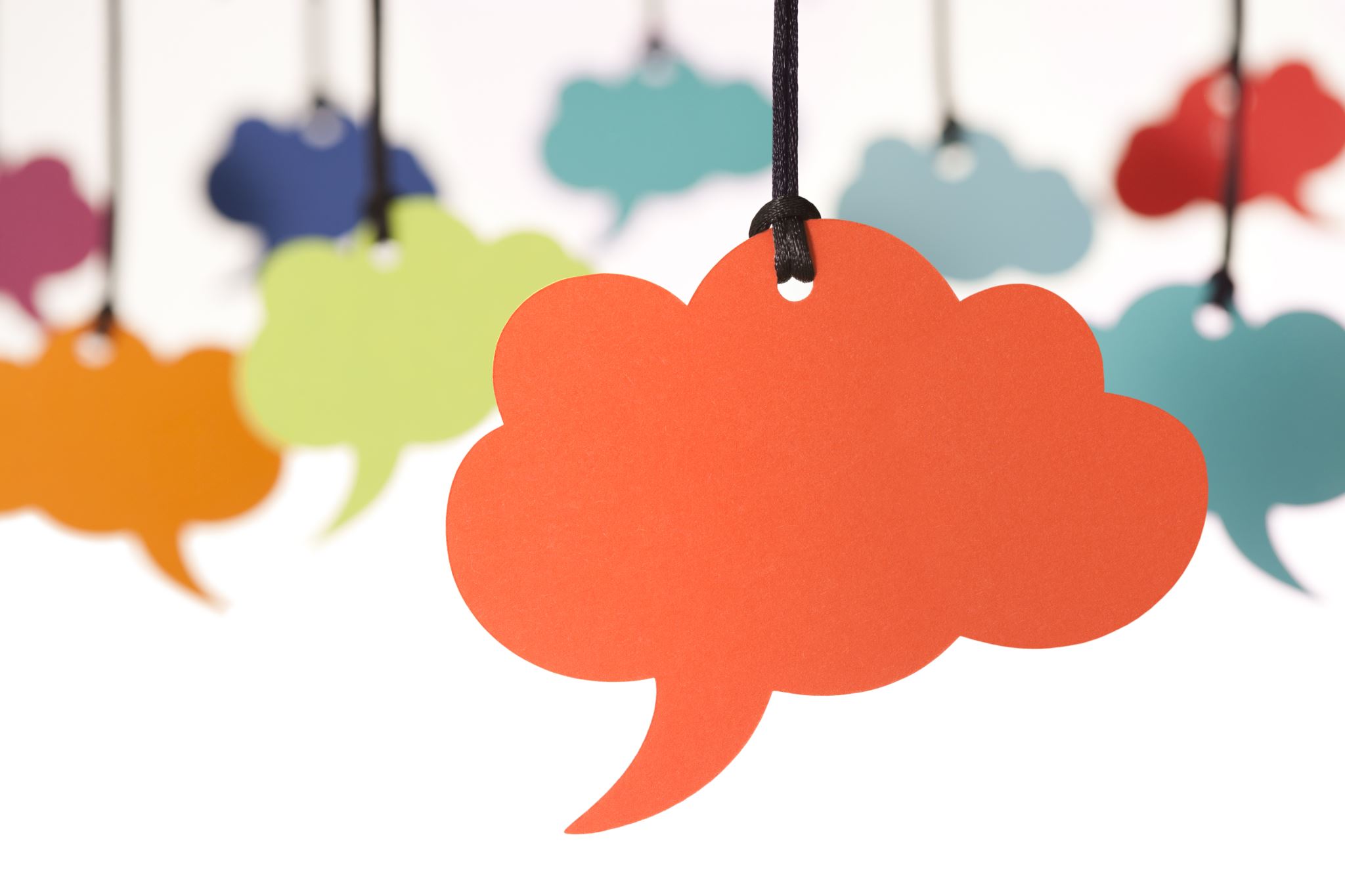 Quali sono i messaggi più importanti per te, oppure cosa non sapevi?
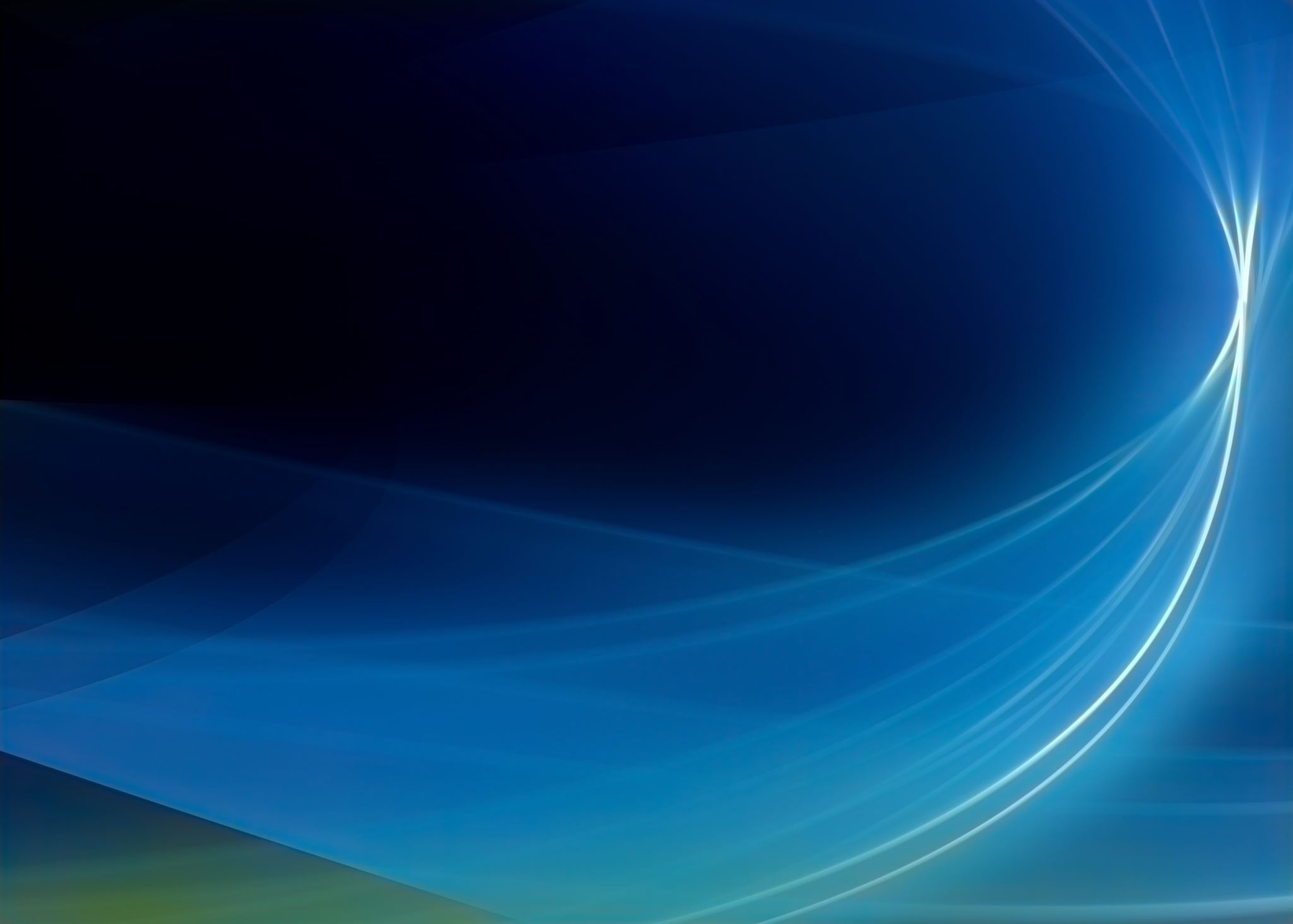 I messaggi più importanti
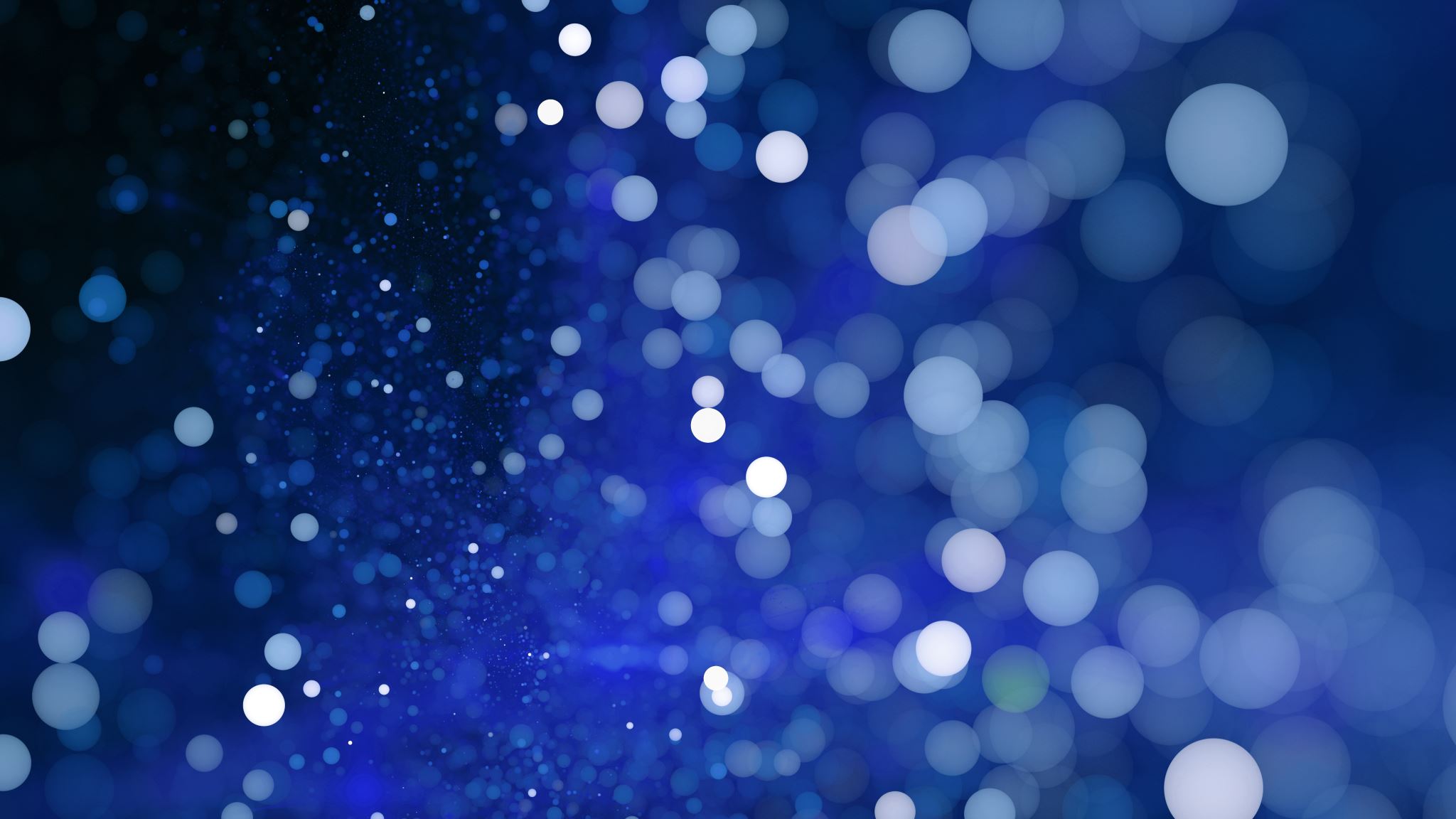 Ho imparato che…
Terza attività
Risiko uso e abuso del tempo


Dopo la partecipazione a un’attività chiamata
 “ Linea del rischio”, gli studenti sono chiamati
 a immaginare il finale di alcuni video proposti
Percezione del rischio che gli alunni sarebbero disposti a correre
Ho preso brutti voti e i miei genitori mi proibiscono di giocare ai videogiochi. Sono solo in casa con mia sorella. RISCHIO? Sì
Un mio amico mi invita a giocare a un videogioco che mi crea fastidio. RISCHIO? No
Domani avrò un’interrogazione e so già che andrà malissimo. Faccio sparire il cellulare di mia madre così non vede il registro elettronico almeno fino a quando non arrivo a casa. RISCHIO? Sì
Mentre sto facendo una ricerca mi appare un banner che mi promette di vincere un viaggio se clicco sopra. RISCHIO? No
Vorrei mandare un messaggio a un mio compagno/compagna per dirgli/le che mi piace. RISCHIO? Sì
Mi è finito il pallone in un cortile e per riprenderlo devo scavalcare un muro alto. RISCHIO? Sì
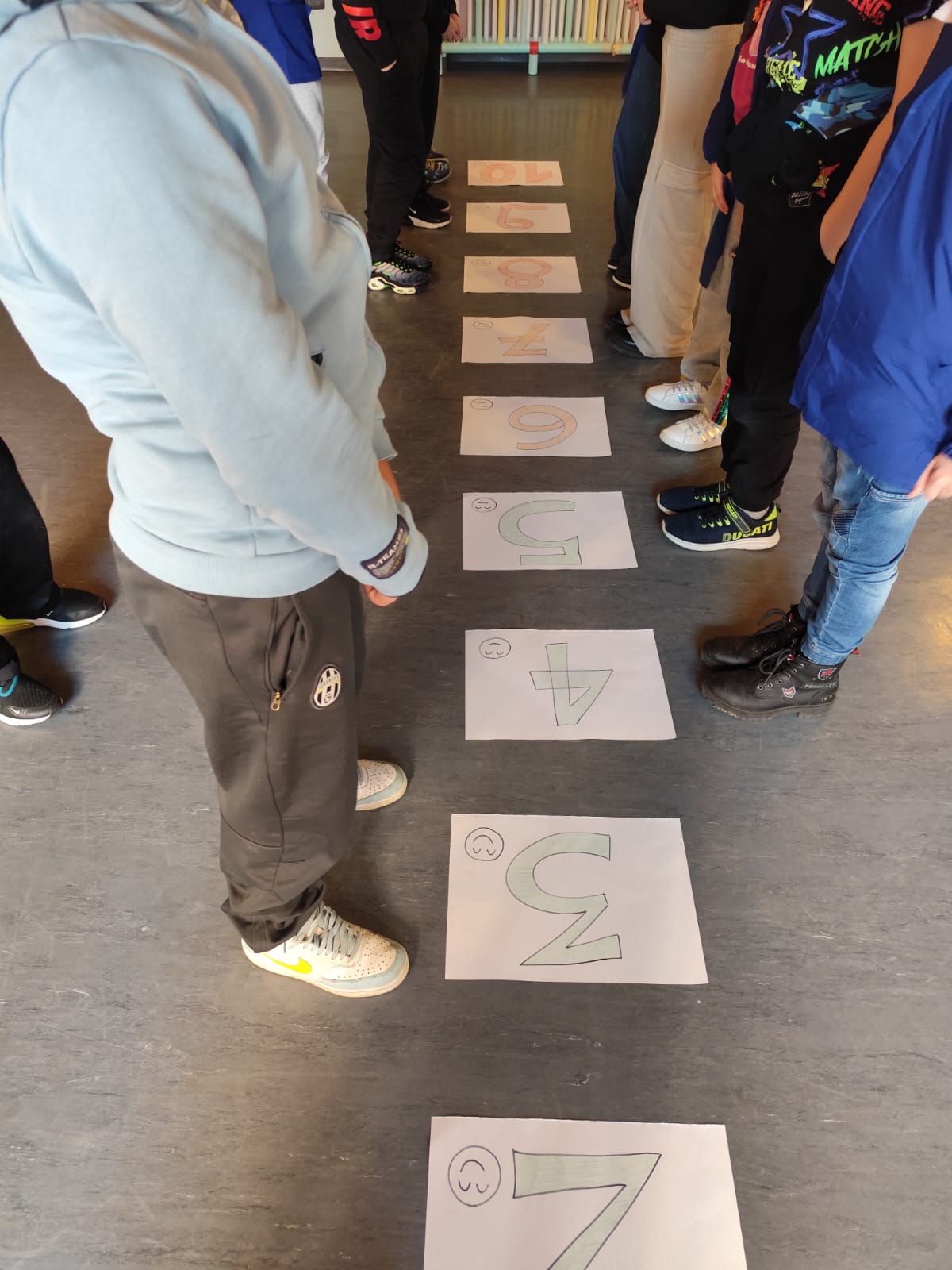 Quanto sei disposto a rischiare?Linea del rischio…..
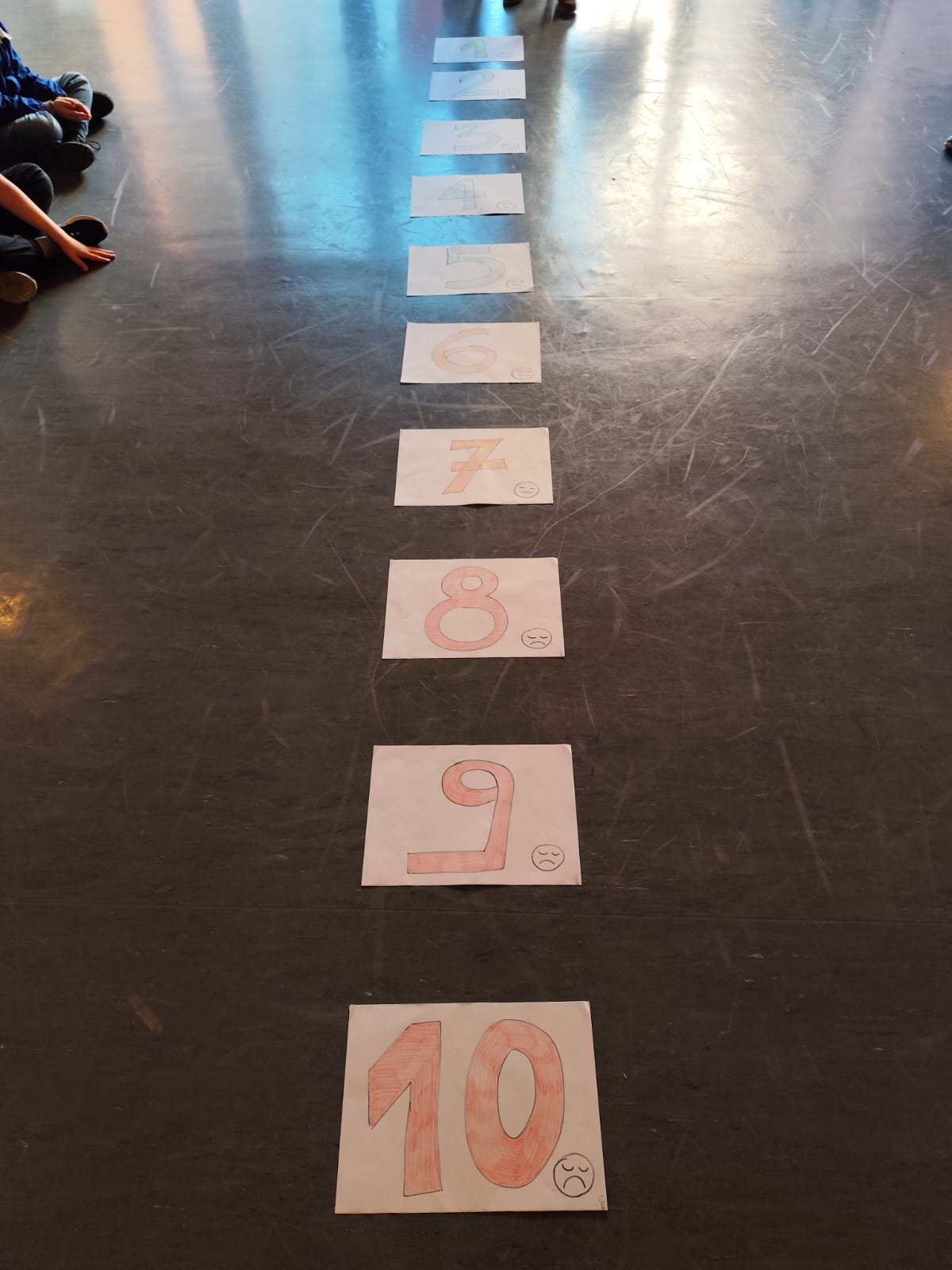 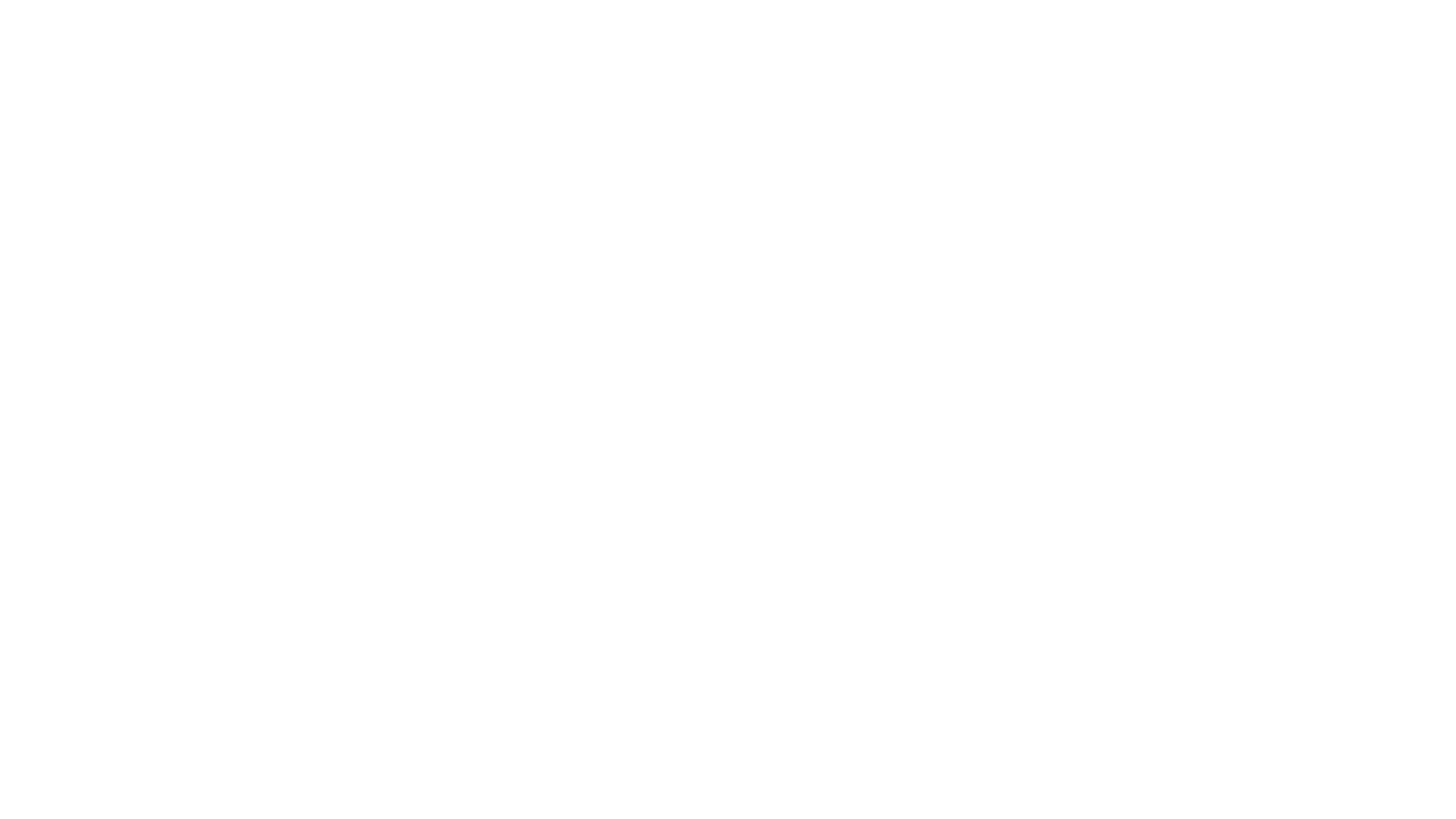 Attività di gruppo
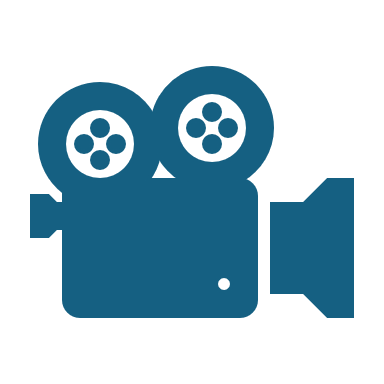 Video Help !short funny animation helpSCRIVO IL FINALE
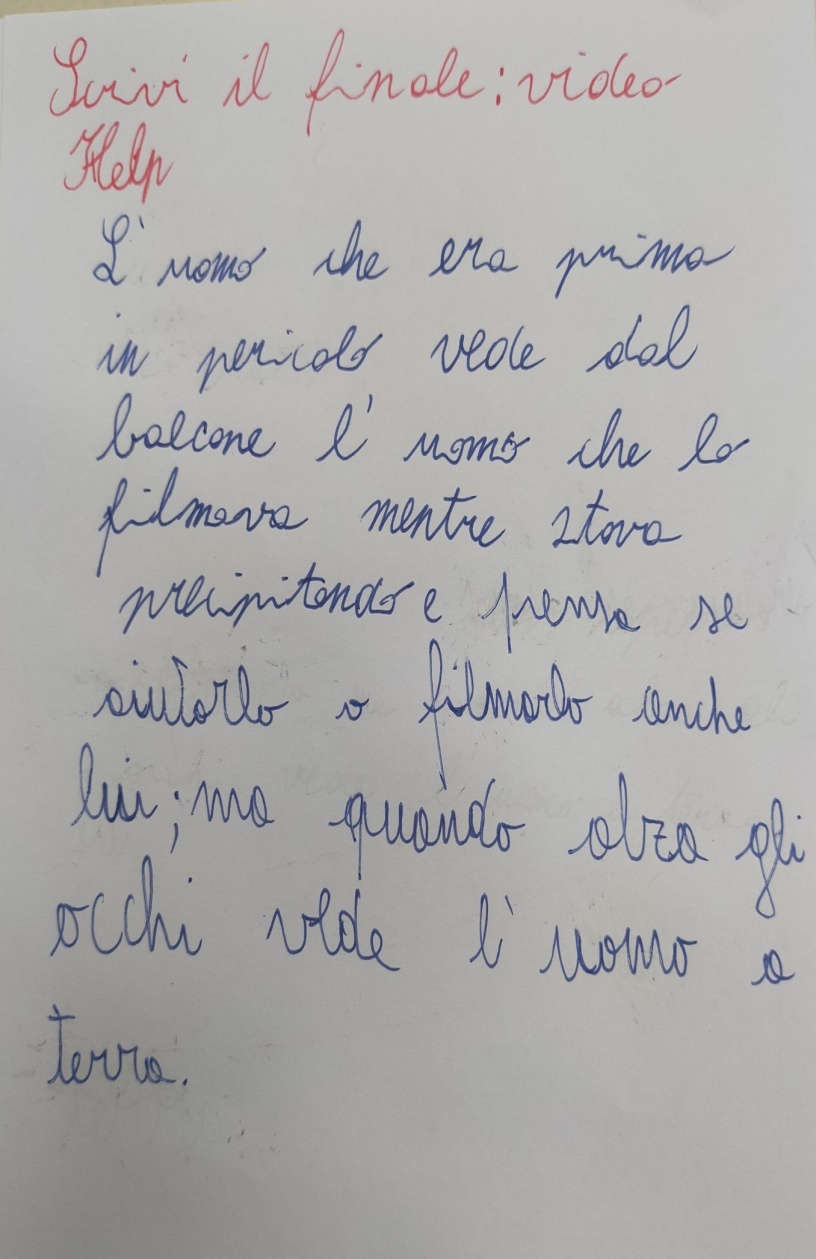 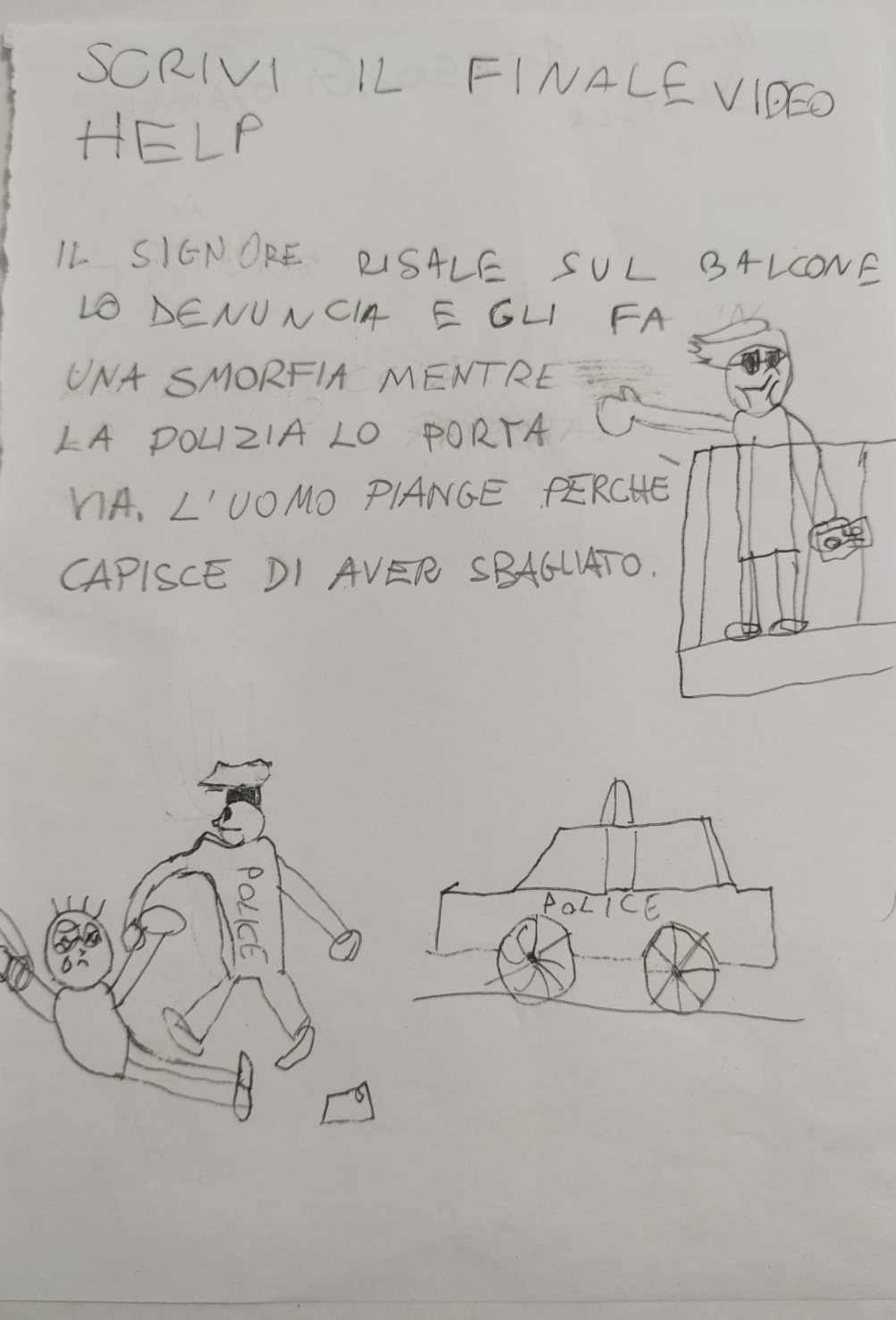 Cosa mi porto a casa?
Attraverso la creazione di uno slogan o di un disegno rappresento i messaggi recepiti e trasmessi durante le attività.
Attività conclusiva
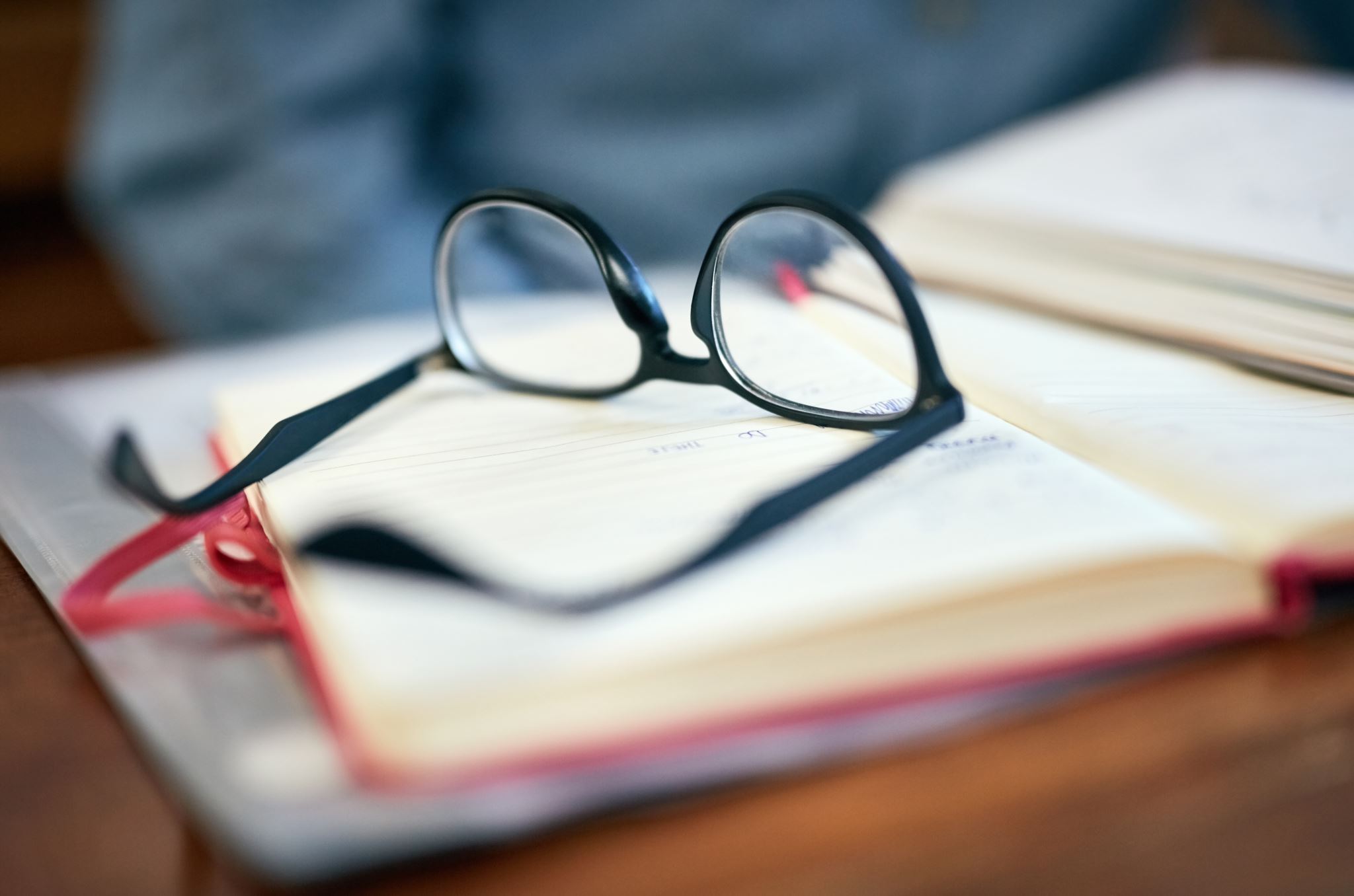 Invento uno slogan e/o creo un disegno che sintetizzi il percorso fatto insieme
Gli alunni divisi per gruppi hanno realizzato dei cartelloni per creare degli slogan ritagliando scritte e immagini da riviste.
I cartelloni sono stati appesi lungo le scale che portano alle classi terza, quarta e quinta per condividere con i compagni le osservazioni finali.
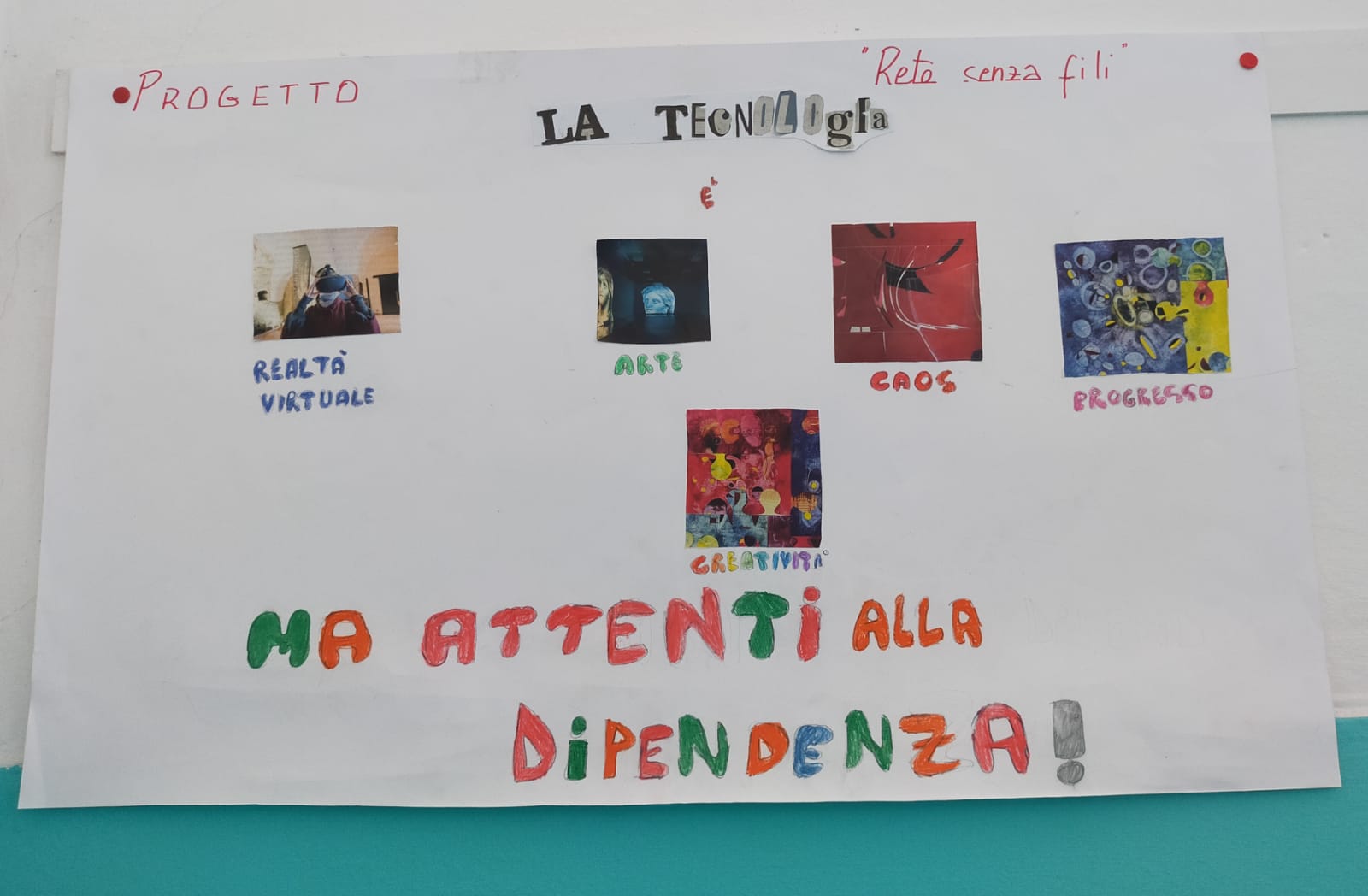 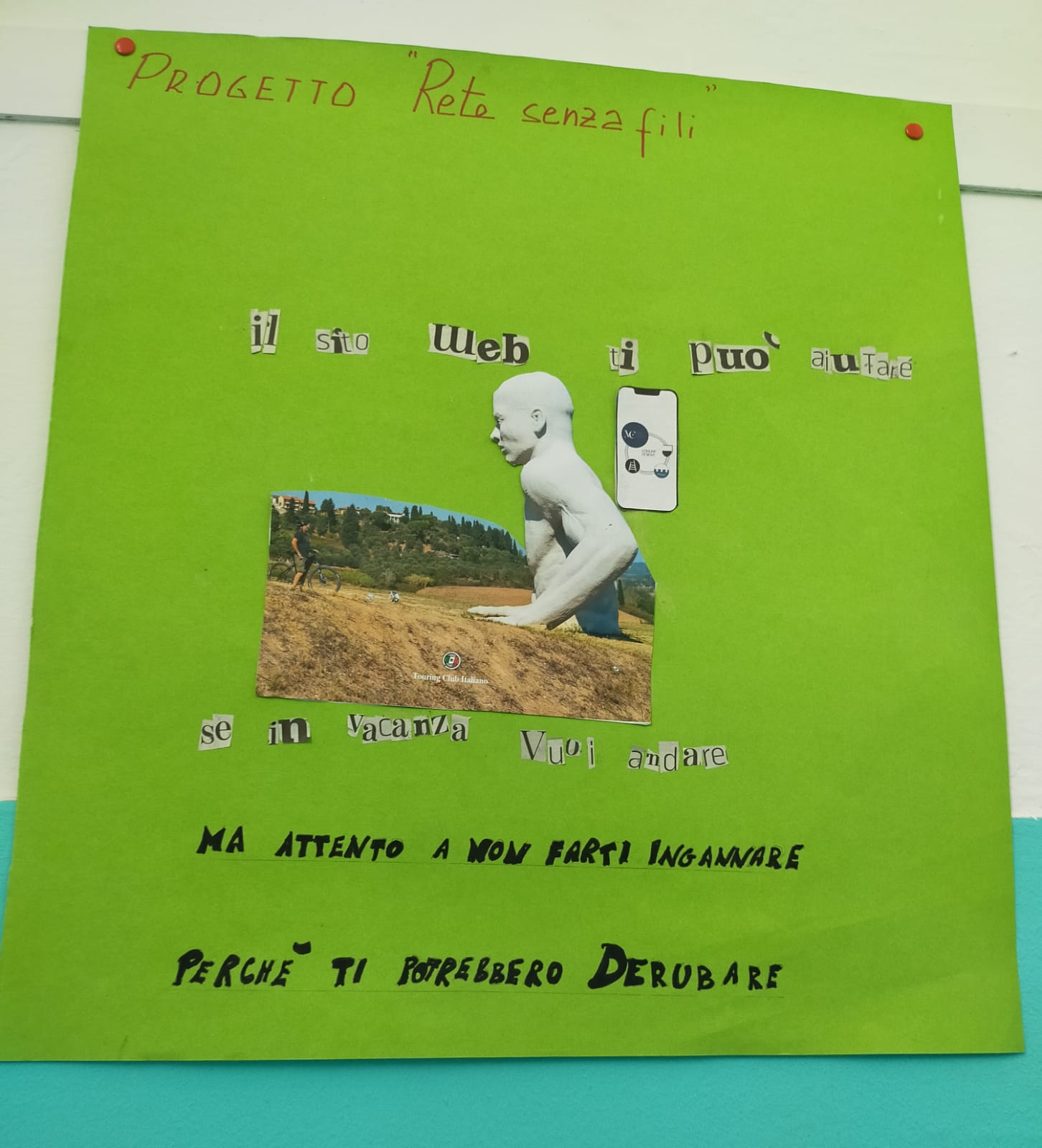 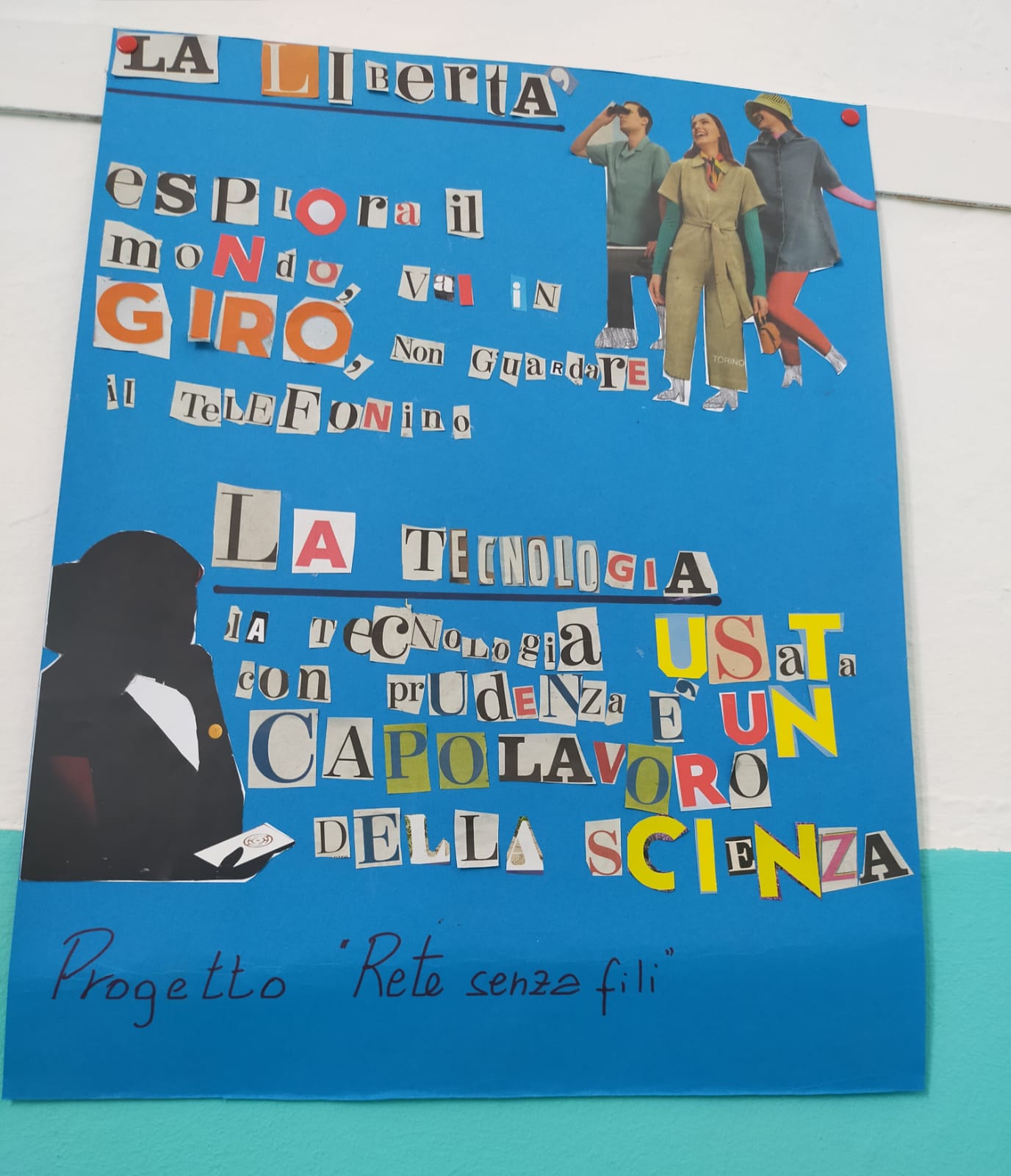 PLURICLASSE 4^ e 5^
SCUOLA PRIMARIA “ASTORI”
CASTELLETTO MONFERRATO 
I.C. PAOLO E RITA BORSELLINO